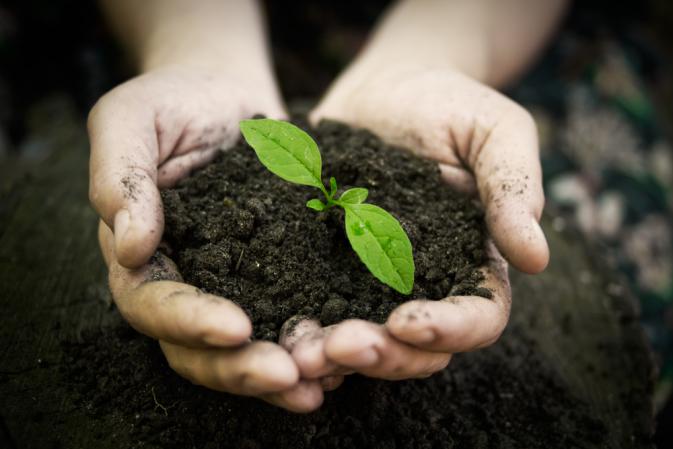 איך מכינים קומפוסט-
סדנה בהדרכת עמיעד לפידות
יום ראשון 25.9.16, בשעה 18:00 במושב גני עם
נתארח בבית משפ' שחם ברחוב הבנים 5 (חנייה ברחוב סביונים)
על המשתתפים להביא איתם פסולת אורגנית שצברו מכמה ימים. כל המרבה הרי זה משובח.

הכניסה מותנית ברישום מוקדם- 
יש להירשם בטלפון: 03-9000627, או במייל :sviva@dsharon.org.il (שם טלפון ומספר המשתתפים)
מפגשי הדרכה להכנת קומפוסט ביתי- מטעם המועצה

גם אנחנו יכולים להפוך את הפסולת שלנו ממטרד- למשאב!!!
המועצה האזורית דרום השרון מעודדת את תושביה לתרום לאיכות הסביבה ולצמצם את כמויות הפסולת הביתית.
המועצה האזורית מזמינה את התושבים להשתתף במפגש הדרכה מעשיר וחווייתיי להכנת קומפוסט ביתי. 
ההדרכה תתקיים בגני עם במשק שחם (חנייה ברחוב סביונים)-, בתאריך 25.9.16–בשעה 18:00 
המשתתפים יקבלו סיוע והדרכה בהכנת הקומפוסט משיירי המזון. 
להרשמה ניתן לפנות אל: אורן ביי– מתאם קיימות–  03-9000627
או בדוא"ל: sviva@dsharon.org.il